CompSci 230Software Construction
Applets, AWT		S1 2015
Learning Goals
You will gain a high-level understanding of two GUI frameworks
Applets
AWT
The details are uninteresting (but necessary if you’re implementing)
Basic GUI terminology: 
Component, container, panel, window, frame.  Layout manager.
Theory:
Inversion of control
Composite design pattern
Painting and layout are recursive. 
Classes may have (or “require”) interfaces, they don’t just implement (or “provide”) them.
2
COMPSCI 230: Swing2
Java applets: a simple GUI framework
Applet


init( )
start( )
paint( )
stop( )
destroy( )
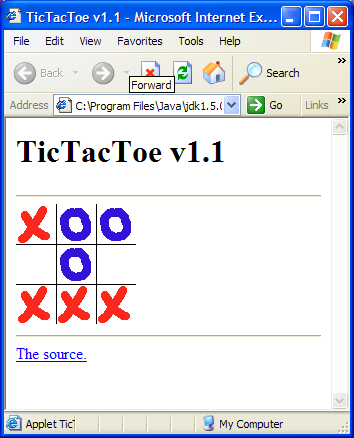 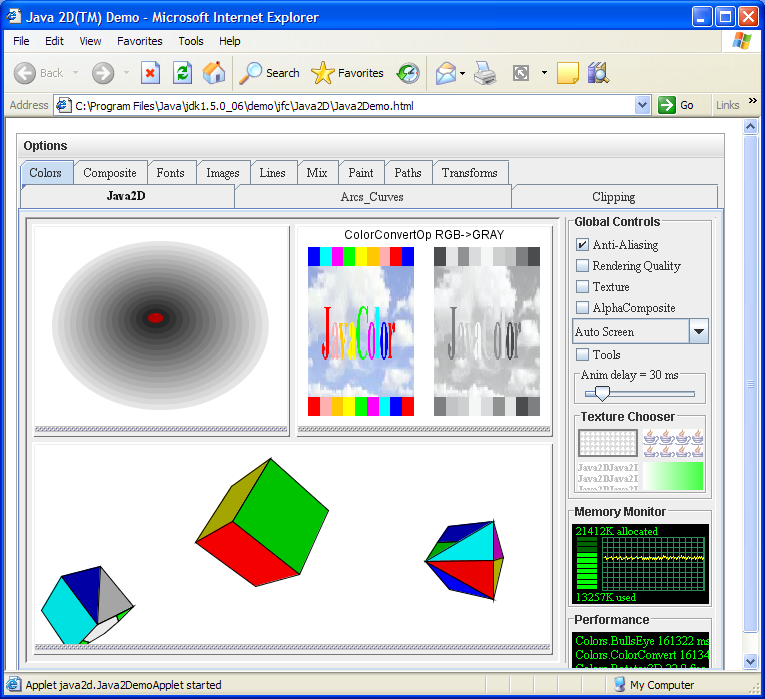 init( )
start( )
destroy( )
paint( )
stop( )
Application code
Applet framework (web browser)
3
COMPSCI 230: Swing2
[Speaker Notes: Class Applet defines a set of so-called lifecycle methods that are expected to be implemented by sucbclasses.
init( ) – executed when the web browser loads the Applet subclass code. This method is often implemented to acquire resources – threads, sockets etc.
start( ) – executed when the applet should start its execution. 
paint( ) – called whenever the applet is to paint itself, e.g. if the web browser’s window once obscured exposed or if the state of the applet (e.g. a person has moved on the tic-tac-toe game) has changed. Typically called multiple times.
stop( ) – called when the user leaves the web page that contains the applet.
destroy( ) – called by the browser on exit. This gives the applet the chance to clean up – e.g. close sockets.]
Hello World applet
import javax.swing.JApplet;
import javax.swing.SwingUtilities;
import javax.swing.JLabel;

public class HelloWorld extends JApplet {
    //Called when this applet is loaded into the browser.
    public void init() {
        //Execute a job on the event-dispatching thread; creating this applet's GUI.
        try {
            SwingUtilities.invokeAndWait(new Runnable() {
                public void run() {
                    JLabel lbl = new JLabel("Hello World");
                    add(lbl);
                }
            });
        } catch (Exception e) {
            System.err.println("createGUI didn't complete successfully");
        }
    }
}
4
COMPSCI 230: Swing2
Generalisation
add( ) is a polymorphic method; it can take as actual argument any kind of Component.
paint( ) is a hook method: developers may customise it.
A Container is a special component that can nest other components, be they simple components (e.g. Buttons, Labels) or themselves Containers (e.g. Panels).
Specialisation
Object
Java’s AWT framework
A Component is something that can be displayed on a GUI and with which a user can interact.
Component


getSize( ) : int
setSize( width : int, height : int ) : void
setVisible( visible : boolean ) : void
repaint( g : Graphics ) : void
paint( g : Graphics ) : void
addMouseListener( listener : MouseListener ) : void
addKeyListener( listener : KeyListener ) : void
repaint( ) schedules a Component instance for repainting. The AWT framework will subsequently call paint( ) on the Component object.
Button
Checkbox
Choice
Label
List
Scrollbar
Container


setLayout( mgr : LayoutManager ) : void
add( c : Component ) : void
TextComponent
Panel
Window


toFront( )
toBack( )
ScrollPanel
A Window is a special Container that can be stacked, and moved to the front/back.
TextArea
TextField
Frame


setTitle( title : String ) : void
setCursor( c : int ) : void
setResizable( resizable : boolean ) : void
setMenuBar( mb : MenuBar ) : void
A Frame is a special Window with a title, menubar, border and cursor.
5
[Speaker Notes: A GUI application is implemented by subclassing Frame – a Frame instance gives an application window. A Frame subclass typically overrides inherited methods as necessary – e.g. paint( ).
Typical methods called, e.g. setTitle, setSize, setVisible, repaint, etc. span the inheritance hierarchy.
Points of interest:
The framework satisfies the is-a test. All subclasses specialise their superclasses. Subclassing for specification and specialisation.
repaint( ) looks like a template method – when called paint( ) is a hook that is called.
Container is a special Component that can contain other Components; an instance of Container may contain other components, be they simple components or themselves containers.
Container’s add( ) method is polymorphic – it can accept any kind of component (e.g. Button, Label, Panel, etc.). 
The class hierarchy as a whole represents a reusable resource. Nothing here is application-specific.]
Panel
TextField
Component
Frame
Label
Label
Button
Panel
Container


add( c : Component ) : void
Button
Panel
Frame instance
Panel 
instance
Panel 
instance
Panel 
instance
Label
instance
TextField 
instance
Label
instance
Button
instance
Button
instance
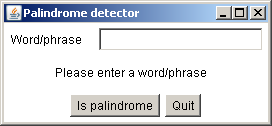 class Container extends Component {
    private List<Component> children;
    …
    public void add( Component c ) {
        children.add( c );
    }
}
6
COMPSCI 230: Swing2
1: paint( )
2: paint( )
7
Frame instance
5
Panel 
instance
Panel 
instance
Panel 
instance
9
3: paint( )
4: paint( )
6
8
Label
instance
TextField 
instance
Label
instance
Button
instance
Button
instance
Traversing the nested structure
class Container extends Component {
    private List<Component> children;
    …
    public void add( Component c ) {
        children.add( c );
    }

    public void paint( Graphics g ) {
        for( Component c : children )
            c.paint( );
    }
}
7
COMPSCI 230: Swing2
Layout management
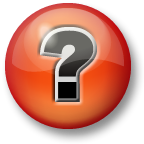 Why is this design for layout management so effective?
Component
<< interface >>
LayoutManager


layoutContainer( c : Container )
minimumLayoutSize( c : Container ) : Dimension
preferredLayoutSize( c : Container ) : Dimension
Container


setLayout( mgr : LayoutManager ) : void
doLayout( )
add( c : Component ) : void
BorderLayout
BoxLayout
FlowLayout
GridLayout
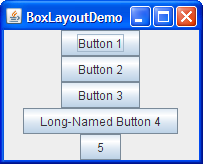 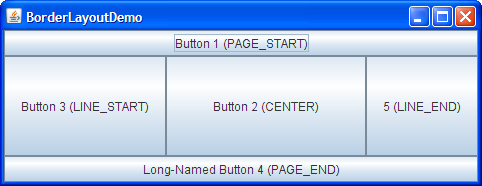 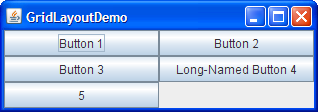 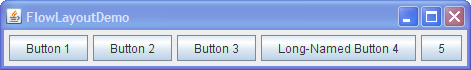 8
COMPSCI 230: Swing2
Layout management
Alternative design: for each special kind of container, implement further subclasses, one for each kind of layout strategy.
Container
Panel
Frame
…
…
FrameWithBorderLayout
…
FrameWithBoxLayout
PanelWithBorderLayout
PanelWithBoxLayout
9
COMPSCI 230: Swing2
Provided and Required Interfaces
Component
<< interface >>
LayoutManager


layoutContainer( c : Container )
minimumLayoutSize( c : Container ) : Dimension
preferredLayoutSize( c : Container ) : Dimension
Container


setLayout( mgr : LayoutManager ) : void
doLayout( )
add( c : Component ) : void
BorderLayout
BoxLayout
FlowLayout
GridLayout
A Container requires a LayoutManager
A BorderLayout provides a LayoutManager
10
COMPSCI 230: Swing2
Layout management
LayoutManager 
instance
public class Container extends Component {
    …
    private List< Component > children;
    private LayoutManager layoutManager;

    public void setLayout( LayoutManager lm ) {
        layoutManager = lm;
    }

    public void doLayout( ) {
        layoutManager.layout( this );
    }
}
2: layoutContainer( this )
1: doLayout( )
Frame instance
Panel 
instance
Panel 
instance
Panel 
instance
Label
instance
TextField 
instance
Label
instance
Button
instance
Button
instance
11
COMPSCI 230: Swing2
Layout Managers
BorderLayout: 
This scheme defines five areas for the component.
All extra space is placed in the center area.
FlowLayout:
Simplest, just one row
BoxLayout, GridLayout, …
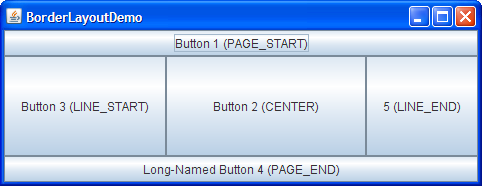 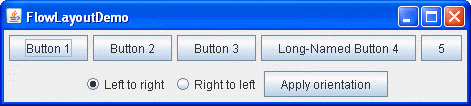 12
COMPSCI 230: Swing2
Learning Goals: Review
You will gain a high-level understanding of two GUI frameworks
Applets
AWT
The details are uninteresting (but necessary if you’re implementing)
Basic GUI terminology: 
Component, container, panel, window, frame.  Layout manager.
Theory:
Inversion of control
Composite design pattern
Painting and layout are recursive.
Classes may have (or “require”) interfaces, they don’t just implement (or “provide”) them.
13
COMPSCI 230: Swing2